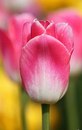 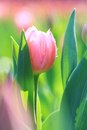 Учимся  писать акварелью   тюльпаны
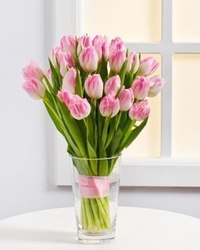 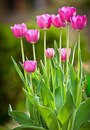 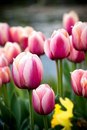 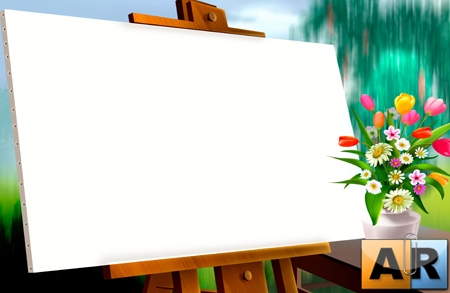 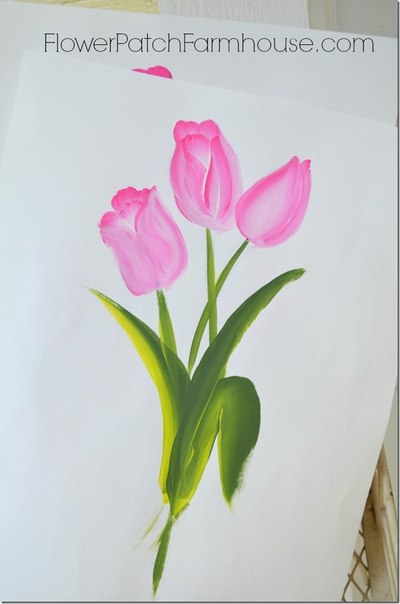 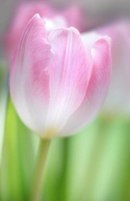 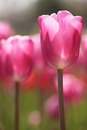 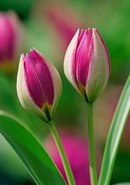 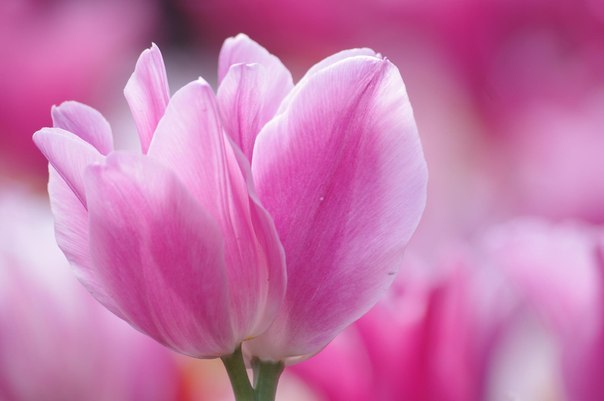 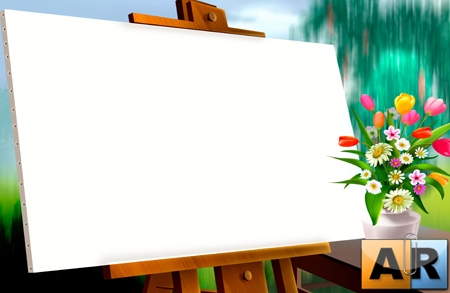 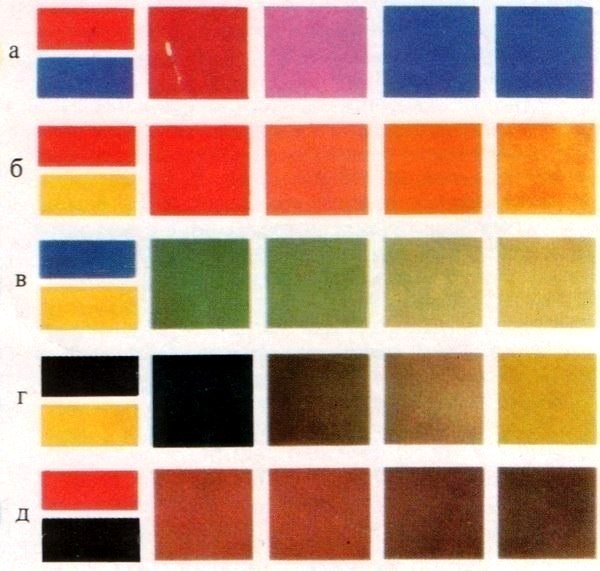 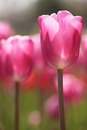 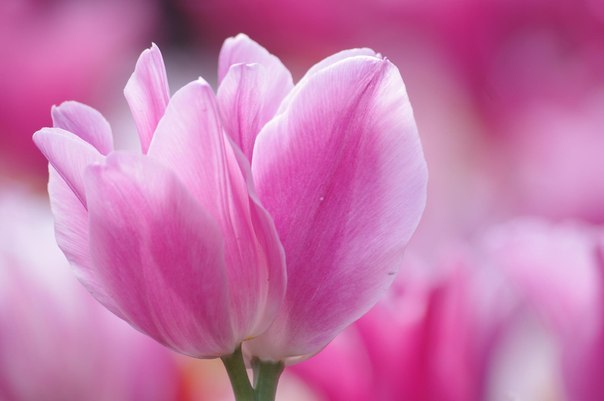 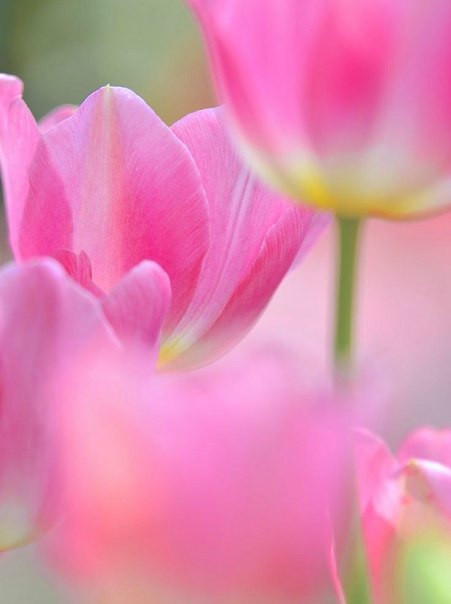 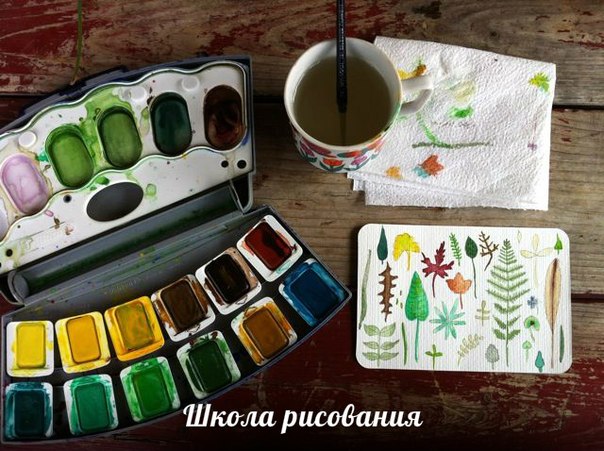 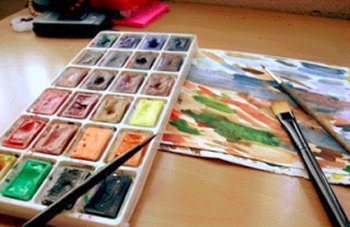 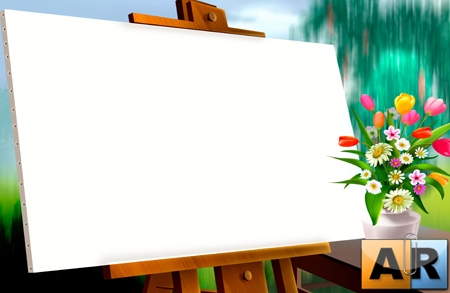 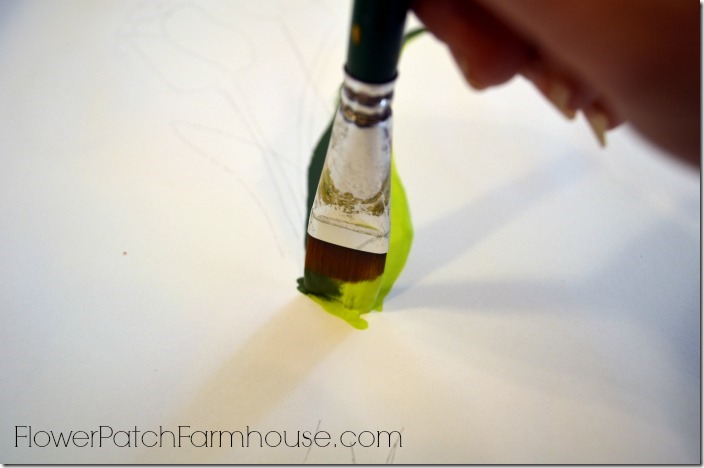 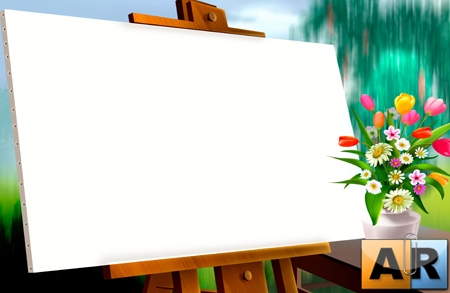 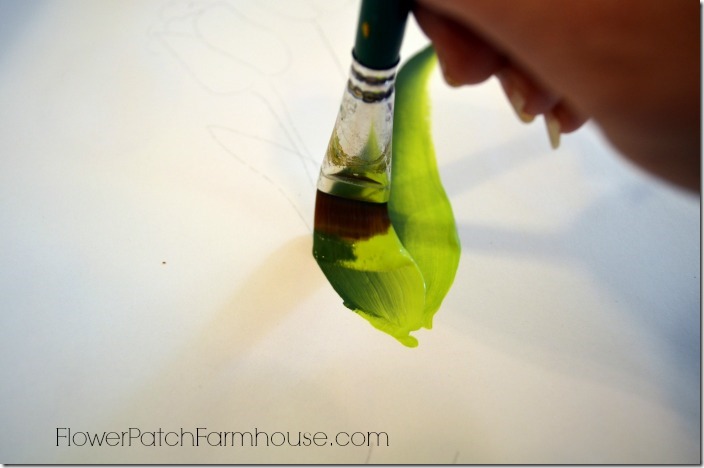 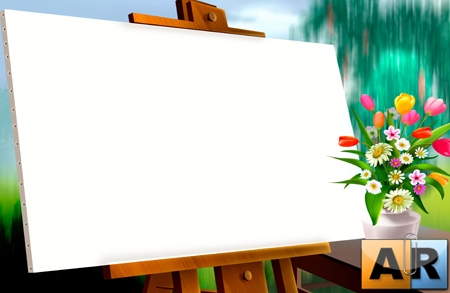 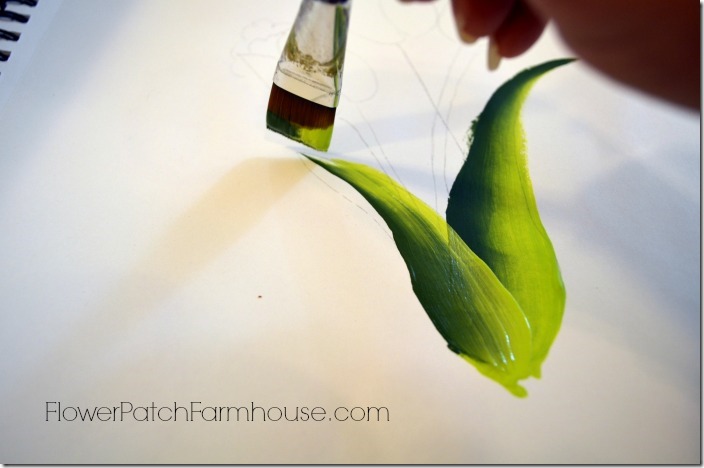 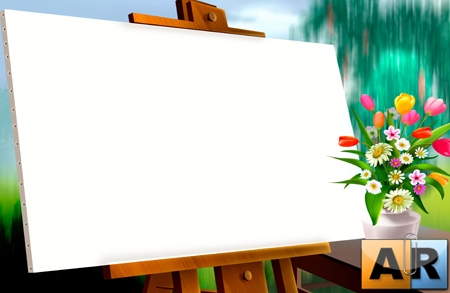 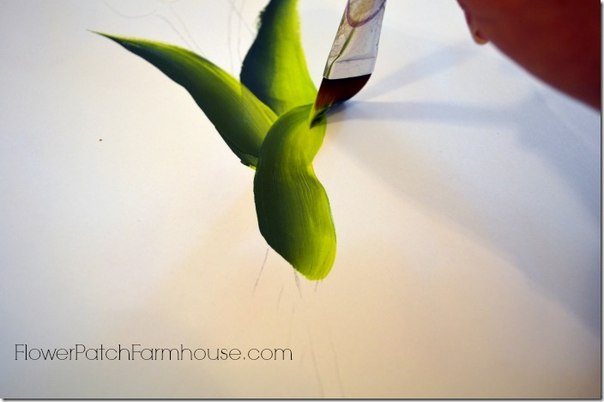 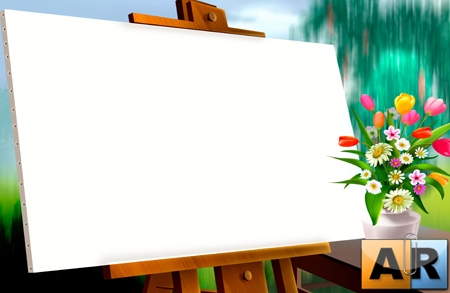 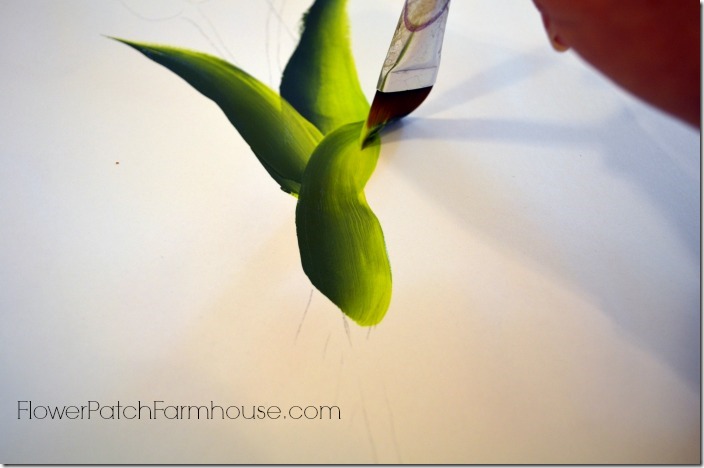 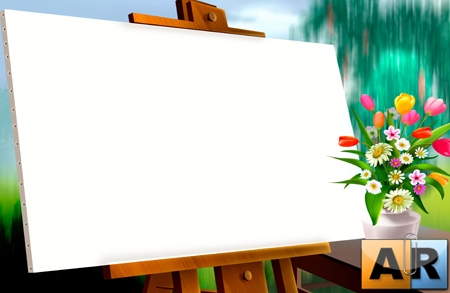 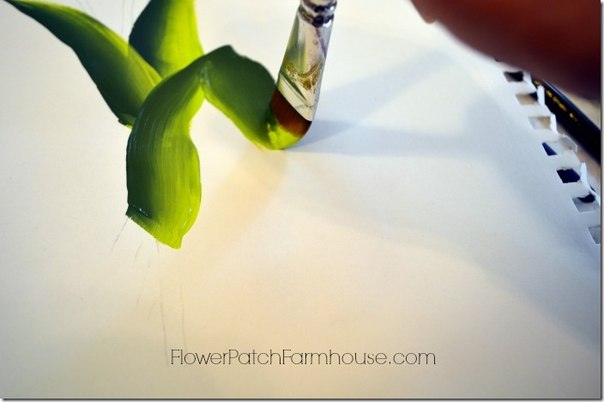 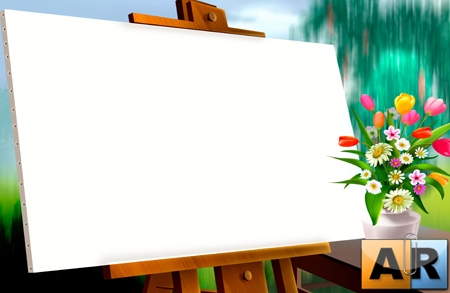 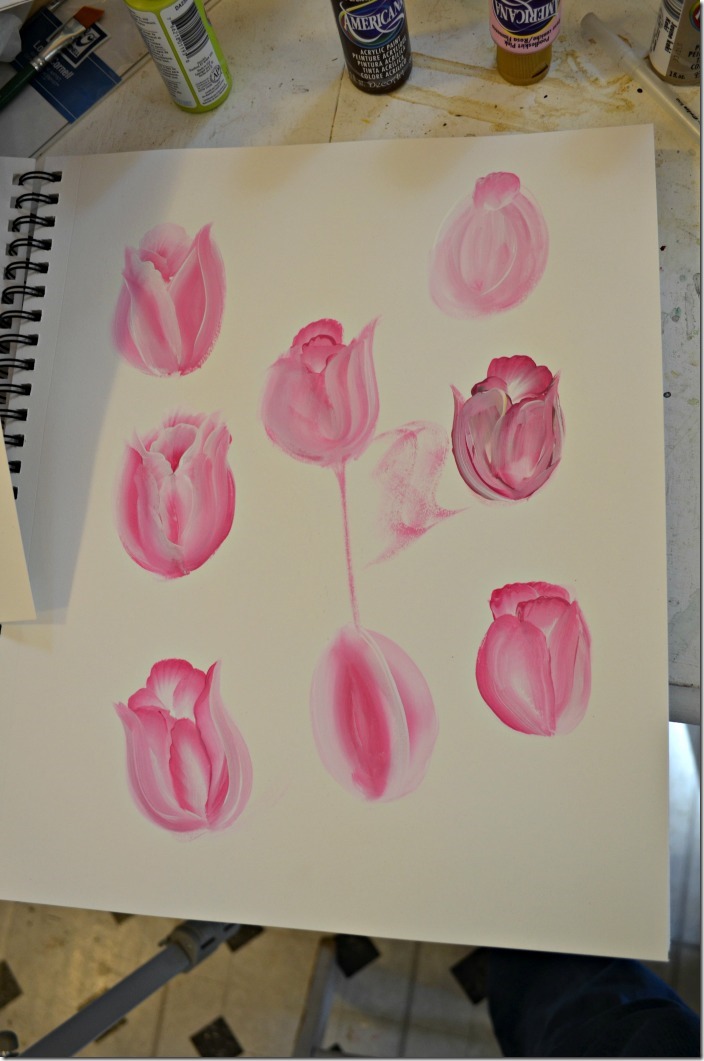 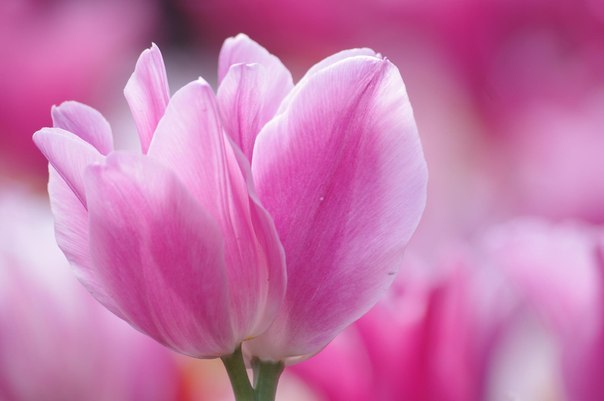 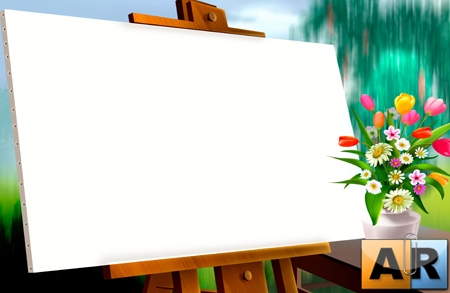 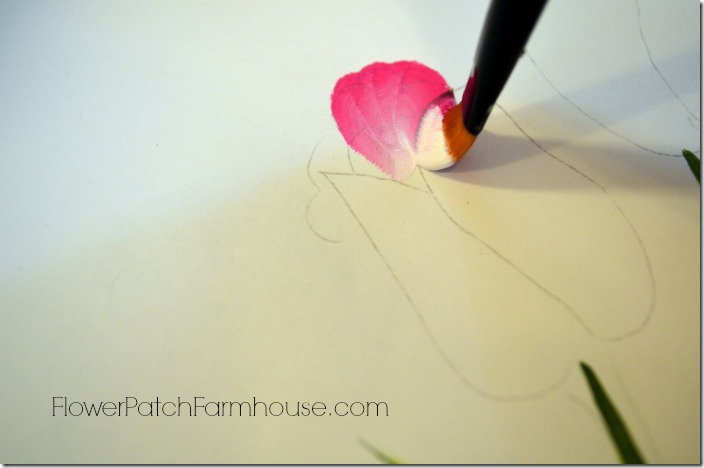 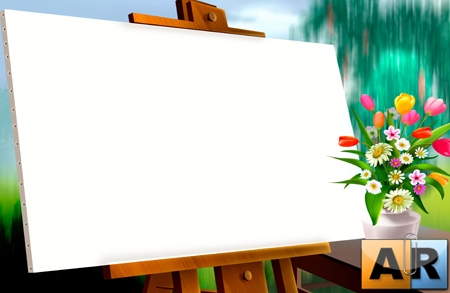 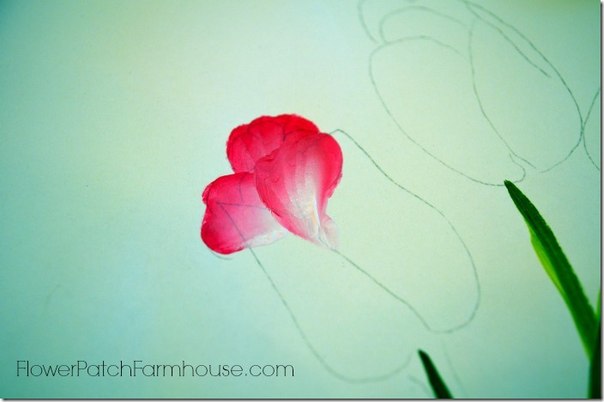 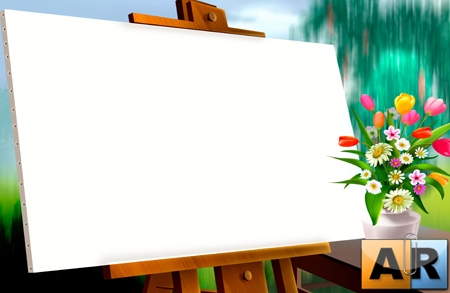 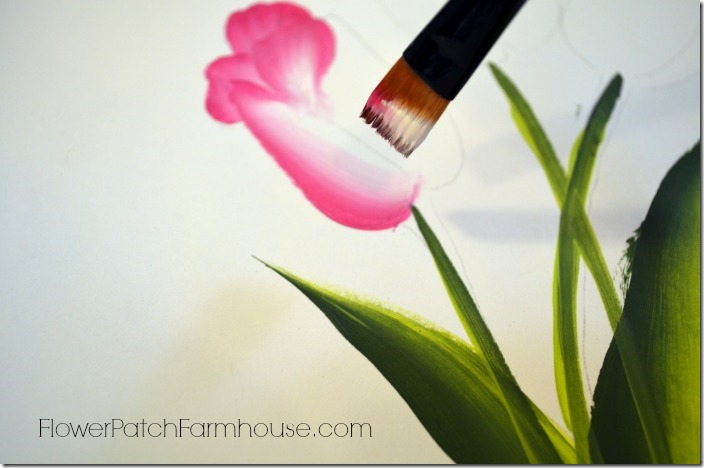 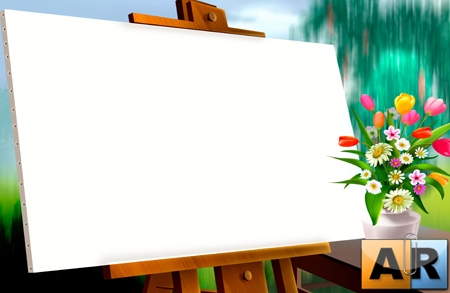 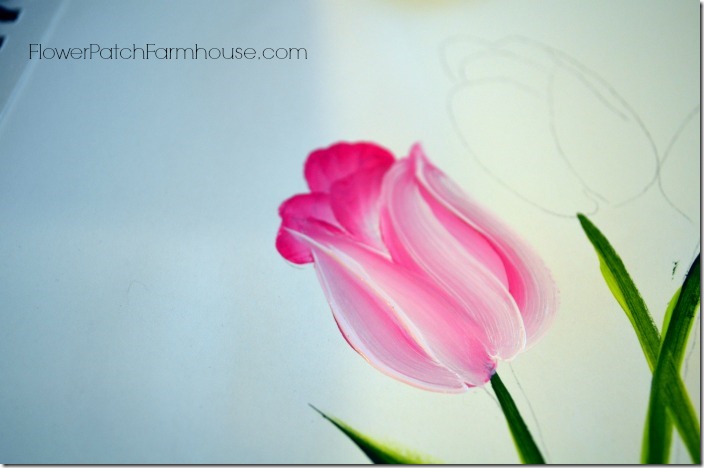 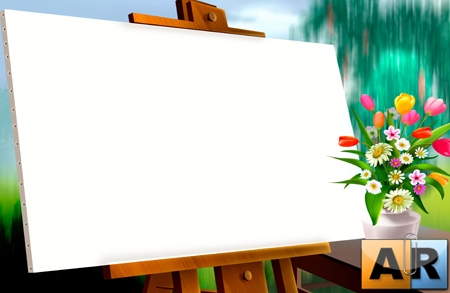 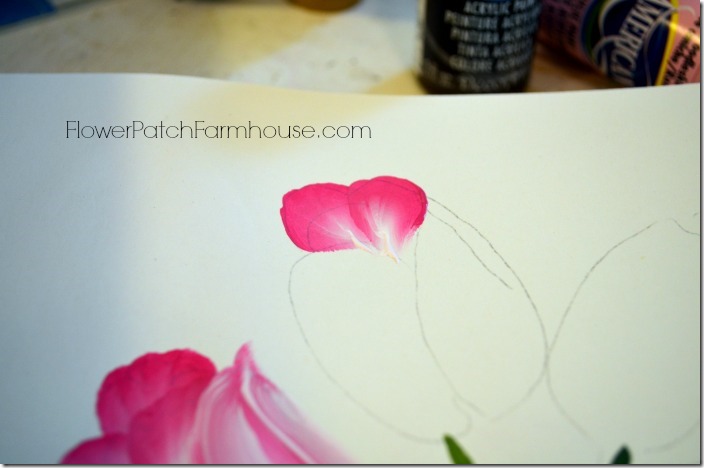 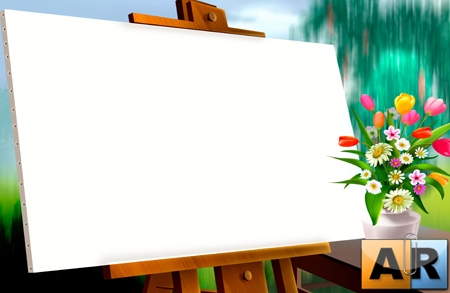 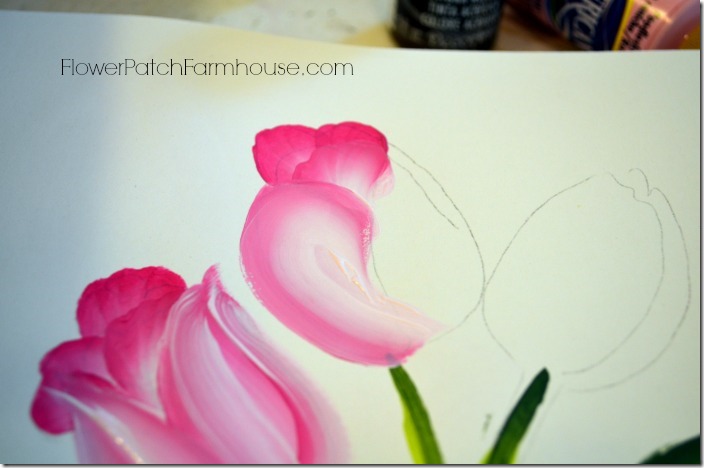 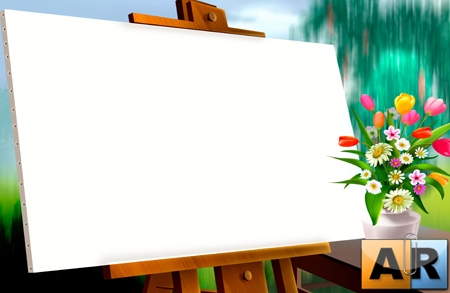 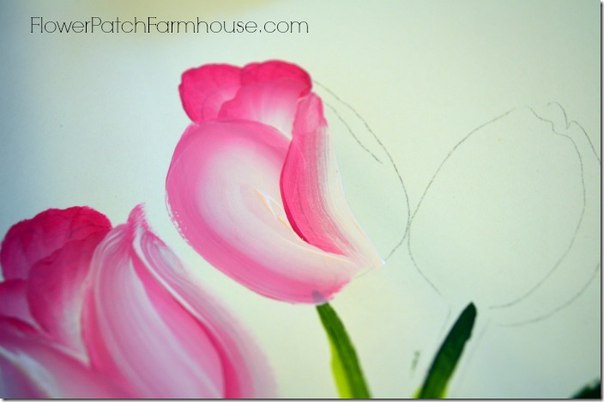 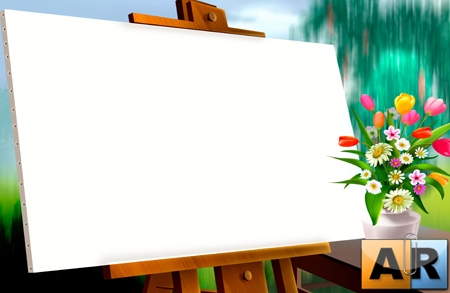 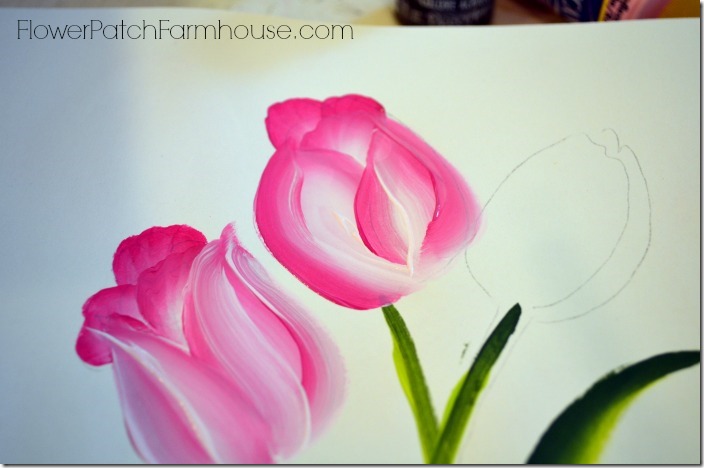 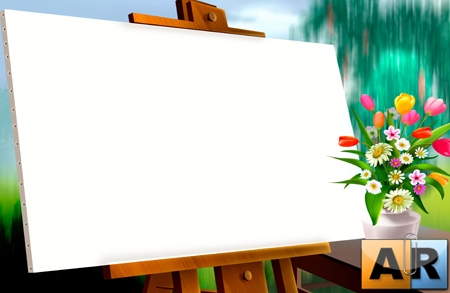 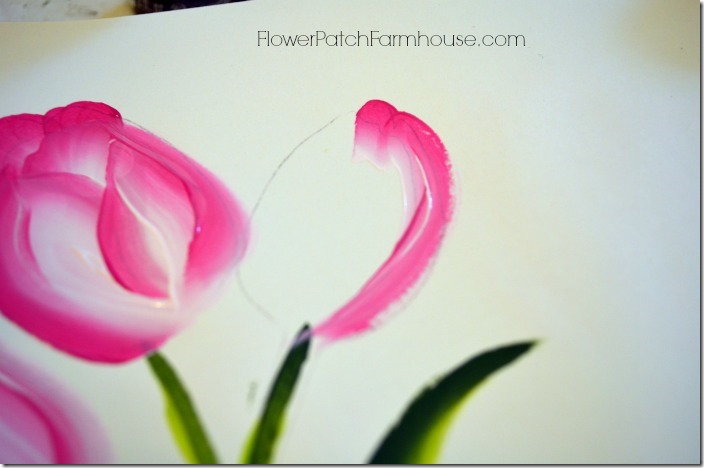 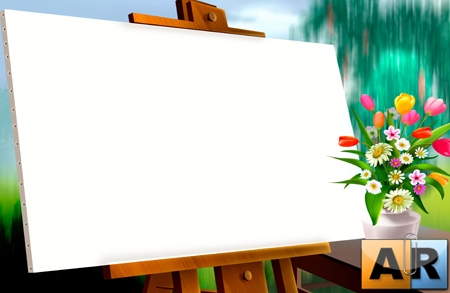 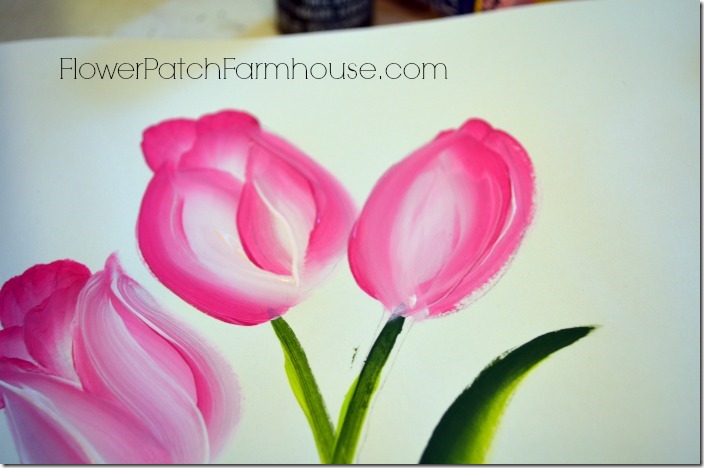 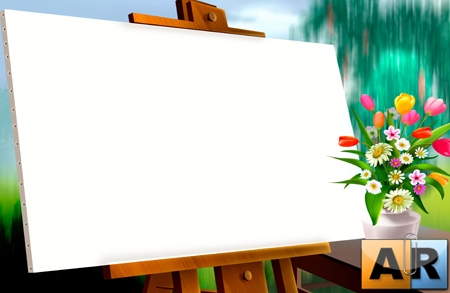 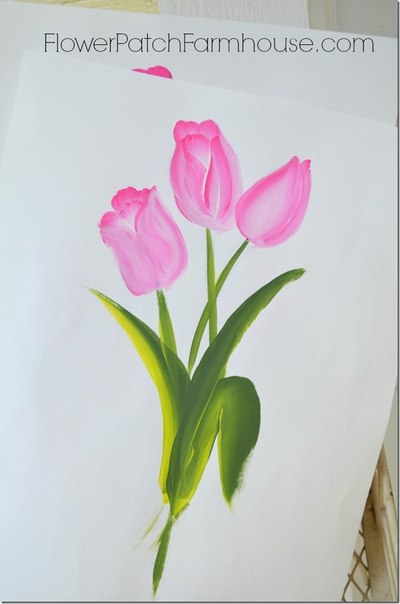 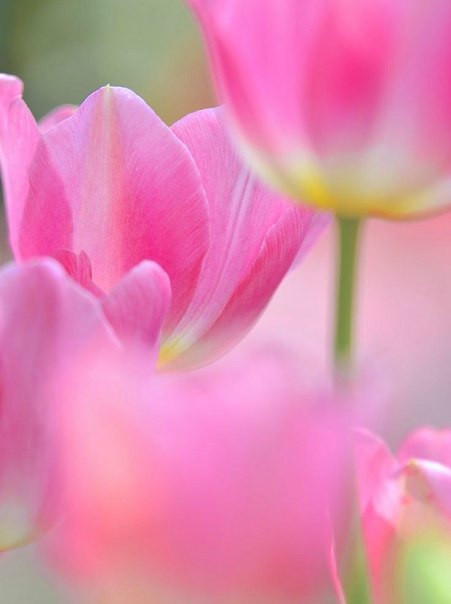 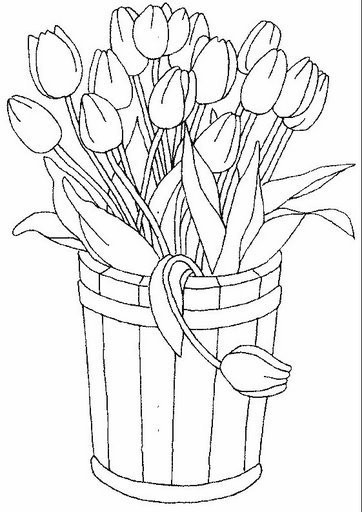 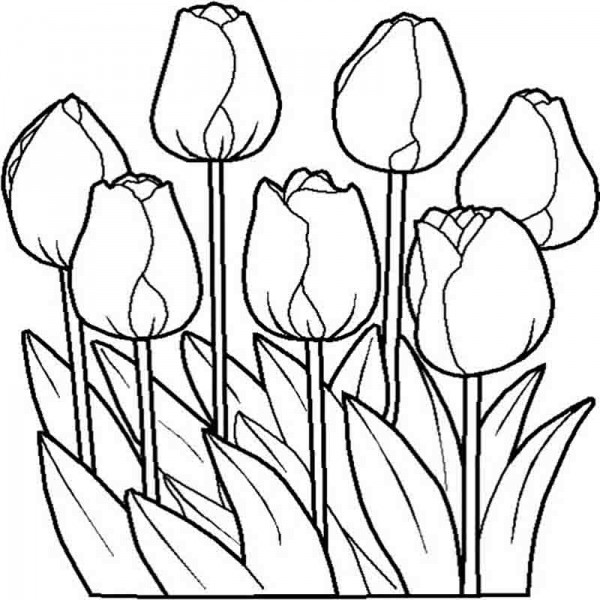 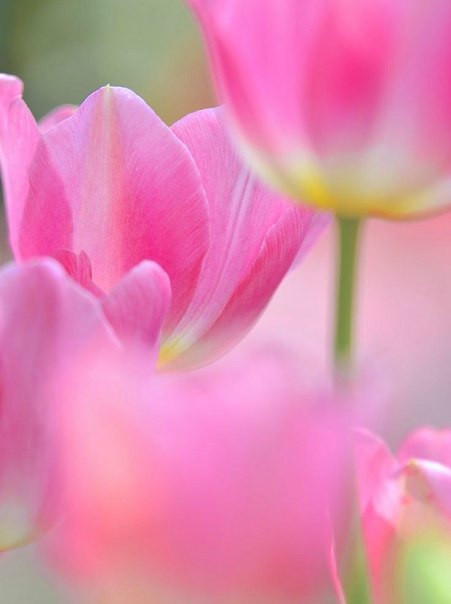 Источники
http://arstyle.org/uploads/posts/2011-05/1306018628_1257066736_ramka-molbert.jpg
Ссылка www.flowerpatchfarmhouse.com #пошаговые_уроки@ele_art_school #вдохновение@ele_art_schoo
#от_подписчиков@ele_art_school


Автор презентации:
 учитель начальных классов СОШ № 404
Гаврилова Инна Николаевна
                             г. Санкт - Петербург
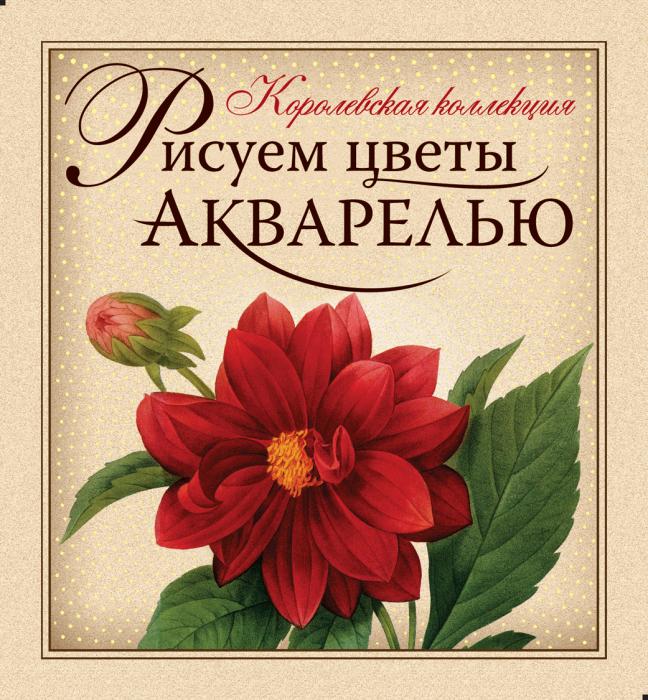 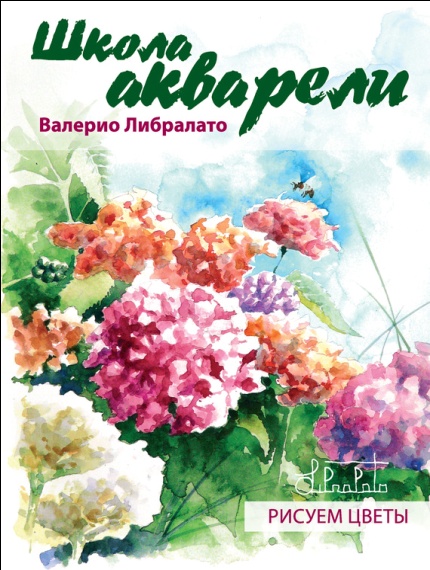